Competition Analysis | Benchmarking
Yotto.in (HL)
HYPERLOCAL AGGREGATION ECOSYSTEM
Grocery Stores, Restaurants, Pharmacies & more
Our ERP Product: DigitalBricks.co  |  Our Company:  www.YottoLabs.com
1
Summary
Global Food Delivery GMV $154.34 B in 2023 @11.51% CAGR
India’s GMV $8B (’22) with 25% CAGR with just 2 Players
Indian’s Players have earned apathy of Businesses dues to Monopolistic Practices
Indian Aggregators are also in direct competition with Businesses they serve.
A more Business Friendly Aggregation without getting into competition is a must
Europe and America have seen mega listings & mergers with serious value creation
Global Peers remain focused on core business of Aggregation with solid growth
In India, Aggregators want to be Super Suppliers & Super-Brands (as Producers)
Expanding delivery beyond Food is natural & started even by Indian Aggregators.
Yotto.in is our answer to all these needs & more
Yotto.in will not compete with the Businesses it works with
Yotto.in Revenue Streams are Non-Cannibalizing
Yotto.in will offer Best of Class Cost Efficiency & ROI for global penetration
Yotto.in offers Branded App/Portal for each business needing low Digital Marketing
Financially successful Partners will deliver highest cost efficiency for Yotto.in
Yotto.in will create thousands of Entrepreneurs to manage different zones
2
COMPARISON -- Yotto.in (HL) vs. Swiggy | Zomato (SZ)
Aggregator-cum-Food-Delivery (‘AD’) Companies have risen to dominate the Restaurant / Food Space. Society appreciates the Value Proposition this represents, and this is a permanent paradigm-shift. 
SZ dominates the space, and are fast expanding into other similar sectors, like Groceries, Medicines, Liquor, and more. 
The investor community continues to provide a lot of funding to AD cos., viewing SZ as a good investment and part of a valid and viable business model. 
But there are key unsustainable flaws in SZ’s business model / practices, such as – they are predatory, compete with the very Client Businesses (restaurants, etc,) that they started by servicing, and reduce or eliminate the viability of said Client Businesses, ultimately diminishing, killing & replacing them.  
This might ultimately cause harm to consumers, employment, the tax-base, the entire socio-cultural fabric, and all stake-holders, ultimately attracting legislative and other backlash.
Having served the space for many years as an IT-services provider, the team behind HL aims to operate a slightly different, non-predatory AD business model, more sustainable, innovative, profitable and easier to grow fast, while also making the Unorganized and MSME sectors better organized and more profitable.
3
Comparison:  HL vs. SZ … Contd.
HL is a much better Aggregator for local Client Businesses (Restaurants, Grocery stores, Pharmacies, Liquor stores, etc.), because HL doesn’t strategically engage in predatory practices by trying to become a super-supplier competing against / replacing the Client Businesses. Instead, unlike SZ -- HL actually incentivizes Client Businesses to own (and market directly to) their own customers, and promote their own brand(s), leveraging HL. 
This is in part because, unlike SZ -- HL earns much of its revenues by monetizing from a slew of different proven IT-Services that are core and critical for Client Businesses to operate.  
HL is an attractive and sustainable business opportunity for local small Entrepreneurs, who get to operate their own business in their local communities, as HL Franchisees / ‘Partners'. 
HL's proposed business model would cost less to implement, and to sustain (than SZ), and would need less investment to operationalize.  
HL's business model can be easily expanded to many other types of retail, wholesale and manufacturing businesses, as well as the Agri sector. 
Thus -- HL is a better and more sustainable investment opportunity for investors, than SZ.
4
The Competitive Landscape
Top 10 Global Delivery Companies, with Number of Restaurants signed up!
Swiggy/Zomato is not in the top 10
https://media.thinknum.com/articles/delivery-wars-where-the-worlds-food-delivery-services-are-battling-for-territory/
5
Brand Hijacking
No Brand Hijacking
No Brand Hijacking
Types of Delivery Service Companies
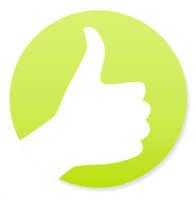 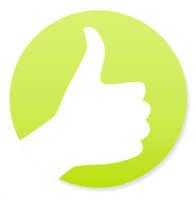 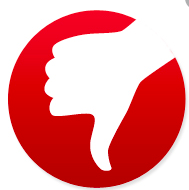 Company owns Customer
Company owns Customer
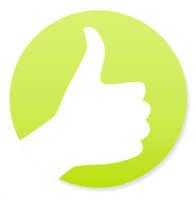 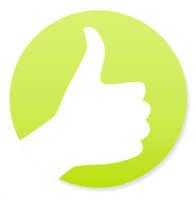 No Ownership of Customers
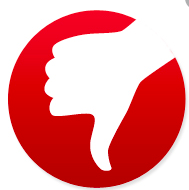 1
2
3
Delivery
Non-Competing Partner
Non-Competing Partner
Ordering
Preparation
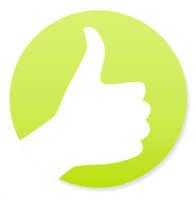 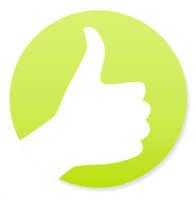 Competing Partner
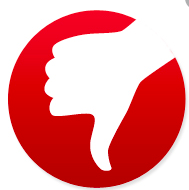 Just Eat, GrubHub (US), Zomato (India) were allowing consumers to order from their websites. Delivery was done by nearest store. Delivery-focused restaurants/businesses (Dominos, Pizza Hut, etc.) had been doing this for ages.
Ordering Focused
1
DoorDash (US), Deliveroo (EU), RoadRunner (India) started with a focus to extend delivery service to small restaurants and without any online ordering interface. Customers were calling in over phone.
Delivery Focused
3
Swiggy/Zomato (India) & all others have now become complete Marketplaces where they 1. own the customer, 2. Do the Delivery by themselves, 3. Also started competing (using their own businesses) by becoming the Super-supplier (thru Central Kitchens or Retailers under their de facto control)!
Marketplace /Aggregation
2
6
Choice of Ordering &/Or Delivery
Yotto.in
Own Phone Ordering
Own App Ordering
Own Portal Ordering
Internal Business Software
Yotto.in.in
Swiggy
Zomato
=
+
Freedom
Customer Ownership
Brand Ownership
7
Home Food Delivery Market Share - US - 2016
Brand-owned Delivery was, is and will continue to be of substantial volume. Zomato/Swiggy cannot handle this segment!
3rd Party Delivery growing in every market
https://www.forbes.com/sites/briansolomon/2016/04/12/whos-winning-online-food-delivery-grubhub-and-pizza/#1e03f31646fe
8
Volume Growth of Delivery in both formats will continue to grow - not just in the US, but in Asia too
https://www.grandviewresearch.com/industry-analysis/online-food-delivery-services-market
9
Global Competitive Landscape - Aggregators
Just Eat
Zomato
Delivery Hero
Foodpanda
Deliveroo
DoorDash
Swiggy
2001
2008
2011
2012
2013
2014
2013
Start Year
Directory Service & Delivery, Aggregation
Delivery 
Aggregation
Verticals
Aggregation
Delivery
Aggregation
Delivery
Aggregation
Indian Subsidiary of DeliveryHero
Corp. Location
London
Bangalore
SFO
London
Bangalore
Denmark
Fund Raised
$122 M
$1.6 B
$914.6 M
$5.1 B
$23.8 M
$2.1 B
$1.5 B
4
17
16
2
Rounds
8
12
11
$16.7 M : Y10-13
1st Round
$200 M
$2+ M
Euro 8 M
$1.5 M
IPO
Filed
Listed & Merged $7.6B - Takeways
12th Round
Acquired by OLA
Current State
17 Round
Listed
$ 900 M
$ 120 M
￡476 M
￡1237.5
$ 206 M
￡779.5 M
yr 2019
yr 2019
yr 2018
Revenue
yr 2019
yr 2019
yr 2018
7549
1500
5699
5000
3600
Employee
yr 2019
yr 2020
yr 2019
yr 2020
yr 2018
60000
22000
230000
15000
218000
Riders
yr 2020
yr 2020
yr 2018
yr 2020
yr 2019
511
270
456
666.1
Orders M
yr 2019
yr 2018
yr 2020
yr 2020
10
The Indian Potpourri
Wholesale Supply Brand
Swiggy Access
BrandWorks
Own Food Brands
100’s of small Kitchens inviting Chefs to cook under different brands
> 1000
Are these 'Delivery' Companies?
Co-created Brands
Homely
The Bowl Company
Own Food Brands
Corporate Cafeteria
https://www.ft.com/content/2d0acea4-33bd-11ea-9703-eea0cae3f0de
Loyalty Program
11
Swiggy & Zomato - Numbers
Cost/Delivery ~ ₹35 / Order
Corrected # of Riders ~ 45K
2nd Highest Cost is Marketing ~21%
Average Delivery/Riders/Day ~ 32
Cancellation Cost is high
https://www.ft.com/content/2d0acea4-33bd-11ea-9703-eea0cae3f0de
https://inc42.com/features/zomato-earns-more-as-swiggy-burns-more-how-indias-foodtech-unicorns-fared-in-fy19/
12
Cannibalization between Conflicting Business Goals
3400 /Year/Rider assuming ~45K Riders which is way too low compared to all Global Peers. This low performance of delivery in our analysis points to conflict of interest between the different businesses that Swiggy & Zomato conduct. We take one example of such conflict between their Delivery Business vs. their Food Production Business!
Cloud Kitchen
Delivery Business
Delivery Range Reduction
Increases Profit/Delivery
BUT
Decreases opportunity to find newer locations for new Cloud Kitchen
Allowing Customer to connect to Business directly
Reduces support cost Substantially including cancellation burden
BUT
Helps Business to find newer locations hampering growth of Cloud Kitchen Business
—Do—
Allowing Customer to do Self delivery
Increases total Revenue & Profit at least on peak days/hours
BUT
Opening API
—Do—
BUT
—Do—
13
JustEat (JET)
Founded 2000
IPO 2014
Even in a matured market like the EU, growth is pervasive in - 1. Restaurant Partners, 2. Number of Active Customers, 3. Number of Orders.
Now a takeways.com Company
https://www.ig.com/en-ch/news-and-trade-ideas/shares-news/just-eat-and-deliveroo--what-has-the-takeaway-delivery-market-go-180622
14
Delivery Hero (DHER.DE)
Founded 2004
IPO 2014 EUR26.90
Creating huge Job Opportunity, backed by 2 most successful IPO Listings in EU.
12778
Staff Counts
15
Delivery Hero (DHER.DE)
Founded 2004
IPO 2014 $26.90
The growth continues unabated even in 2019 last Quarter, as per latest data!
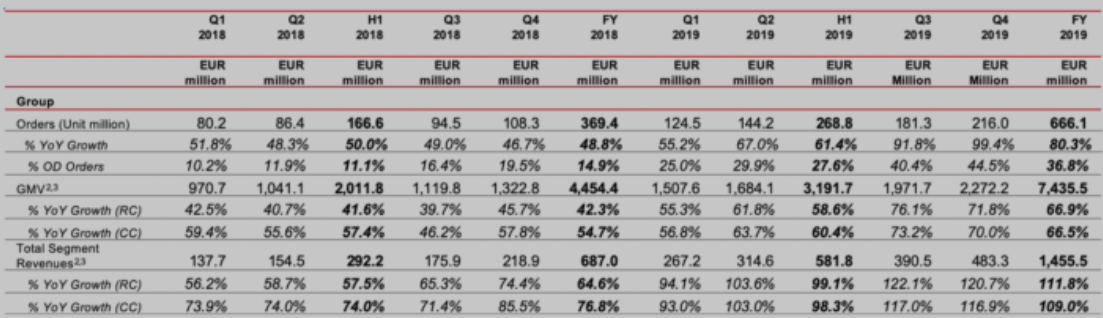 https://www.deliveryhero.com/delivery-hero-concludes-2019-with-order-growth-of-99-in-q4-and-invests-further-for-growth/
16
GrubHub (GRUB)
Founded 2004
IPO 2014 $26
Not just in the EU, but also in the US, the growth is impressive, with 1 more IPO in waiting (DoorDash, as of date).
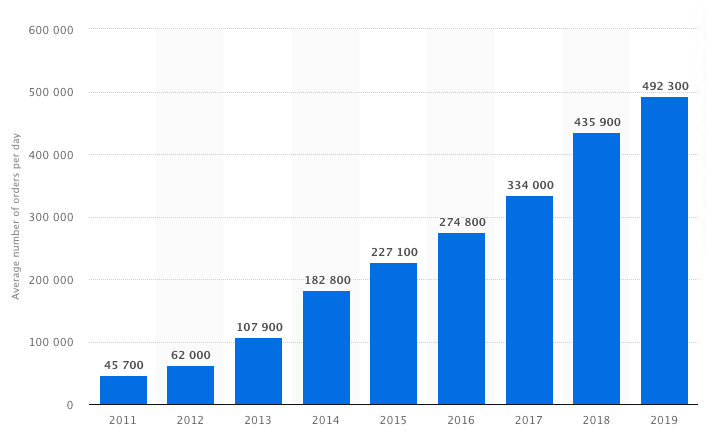 Average Orders Per day
https://www.statista.com/statistics/668094/orders-per-day-grubhub/
17
No Brand Hijacking
Yotto.in
No Customer Hijacking
Non-Competing Partner
We are what India Needs, Now!
We will Technically and Legally not try to become a SuperBrand, unlike other Aggregators:
No Premium listing 
No Discounting by us
Strictly Proximity-driven listing
Strictly NO searching or sorting on discount etc
We will publish Google Rating of businesses instead of our own rating.
Every business will always get to see the contact of their customer and can directly reach them. 

Customer Support is done by business and not by us.

Customer can reach business directly at any point time from our App itself
Our Agreement is that we will not compete with business. This will be legally binding for us to not sell any physical product to consumer directly ever.  

Company MoU/MoA will include this business goal too.
We are just the Ordering & Delivery Partner, much like in the past! Even Chain Businesses will prefer to partner with us, unlike existing Aggregators. Businesses can have their own in-house Delivery Services, or can use ours.
18
Vegan
Yotto.in
Non-Conflicting Revenue Streams
Revenue from Partner onboarding
Revenue from Business Enrolment
Software Usage Fee/Online Order
Revenue from Certification
Revenue from Online Order Delivery
Revenue from Branded Portal/App Activation
Revenue from Delivery of Branded Portal/App orders
Revenue from Telephone Ordering activation
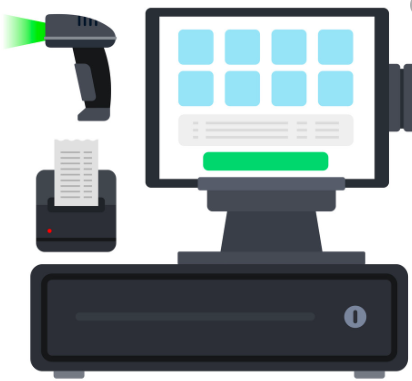 Revenue from Delivery of Telephone Order
Revenue from POS Usage
Revenue from Hardware
Revenue from Inventory Usage
19
We are Affordable, with the Right Price & Pricing Model
No Customer Support
Low Digital Marketing Cost
Sell to Businesses
Customer support is responsibility of Businesses. The Businesses field all customer-calls, not us, for product or order status.
Allowing each brand to have its own Portal / App (which does not impact our revenue) we are helping discovery of Brands naturally by Google search!
We are not free to Businesses. We are asking at least minimum commitment per Business per month, even in zero-order scenarios.
Fewer Riders
Low or Zero Discounting
Lower Staff Count
Lower Travelled Distance/Order & Riders management by the ‘Partners' will certainly yield higher delivery/person
In principle, we are not doing any discounting or promotions by ourselves!
As we are building Partner Network who are doing Onboarding & Delivery Management, our direct staff size will be much lower
Businesses will promote us to their loyal customers for their own survival & protection of their brands. Hence WE will need much less promotion for our own (Yotto.in) App & Portal! Our revenue is unchanged irrespective of which channels from where orders come!
20
Yotto.in (‘HL’) vs. Other Aggregators (‘SZ’)
The game of the existing players is to become a Super-Brand subsuming the majority of the GMV through few of their own players
Marketplace runs on the principle that the Aggregators own the customers and do not share the customer contact with Businesses
Yotto.in(‘HL’)
Zomato / Swiggy
Comments
For Legacy Aggregators, Business has no control or no say on Revenue share at all.
Brand Hijacking
The competition between Marketplaces to become top player forces them to run unhealthy price wars, which do not help Business
NO
YES
Customer Hijacking
Yotto.in partners with Businesses and helps them to reach out to their own customers.
NO
YES
Uncontrolled Revenue Share
We make sure Businesses own their own customers and not us.
NO
YES
The Game of Discounting
All customer support is handled by the Business. Only App failure related problem is handled by us.
NO
YES
Primary Stakeholders
We never have listing premium. All listings are strictly by location with respect to customer.
BUSINESS
CONSUMER
Losing Loyal Customer to Competition
Yotto.in has no incentive to manipulate rating. We will show each Business’s Google Rating as ranking.
NEVER
ALWAYS
Customer Support By Business
We would NOT fool our Businesses with need for Digital Marketing. In HyperLocal.in, people will search for Business names.
ALWAYS
NEVER
Listing inequality
Our offering comes with Private Portal, as well Private App, for each Brand -- as an optional feature at a small cost..
NEVER
ALWAYS
Rating Terrorism
Our business model is to grow the brand of each Business every way and everyday! We act primarily as just the technology partner.
NEVER
ALWAYS
Additional Cost for Digital Marketing
NEVER
ALWAYS
Private App/Portal
ALWAYS
NEVER
Growing Brand of Business
ALWAYS
NEVER
21